«Развитие универсальных учебных действий на уроках кулинарии»
Новые социальные запросы, отраженные в тексте ФГОС, определяют цели образования как общекультурное, личностное и познавательное развитие обучающихся, обеспечивающие такую ключевую компетенцию образования, как «научить учиться».
«Универсальные учебные действия» – саморазвитие и самосовершенствование путем сознательного и активного присвоения нового социального опыта.
«Универсальные учебные действия» – это совокупность действий обучающегося, обеспечивающих его культурную идентичность, социальную компетентность, толерантность, способность к самостоятельному усвоению новых знаний и умений, включая организацию этого процесса.
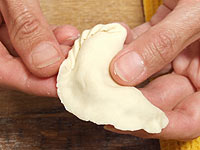 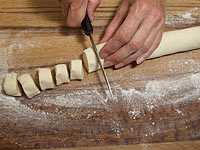 Формирование личностных УУД:
Ученик научится или получит возможность научиться проявлять познавательную инициативу в оказании помощи соученикам.
Система заданий, ориентирующая  школьника на оказание помощи героям учебника и соседу по парте.
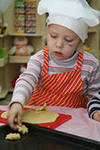 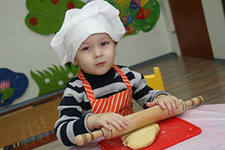 Формирование регулятивных УУД:
Ученик научится или получит возможность научиться контролировать свою деятельность по ходу или результатам выполнения задания.
Система заданий, ориентирующая  школьника на проверку правильности выполнения задания по технологии  , с помощью таблицы, рисунков на уроке.
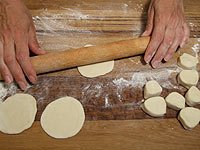 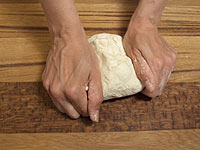 Формирование коммуникативных УУД:
Ученик научится или получит возможность научиться сотрудничать с соседом по парте, с товарищем в группе.
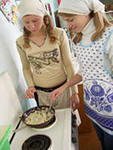 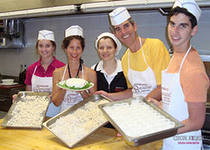 Формирование познавательных УУД:
Ученик научится или получит возможность научиться:
- формулировать правило на основе выделения существенных признаков;
- выполнять задания с использованием материальных объектов, схем;
- проводить сравнение, классификации, выбирая наиболее эффективный способ решения   или правильный ответ;
- строить объяснение в устной форме по предложенному плану;
- строить логическую цепь рассуждений
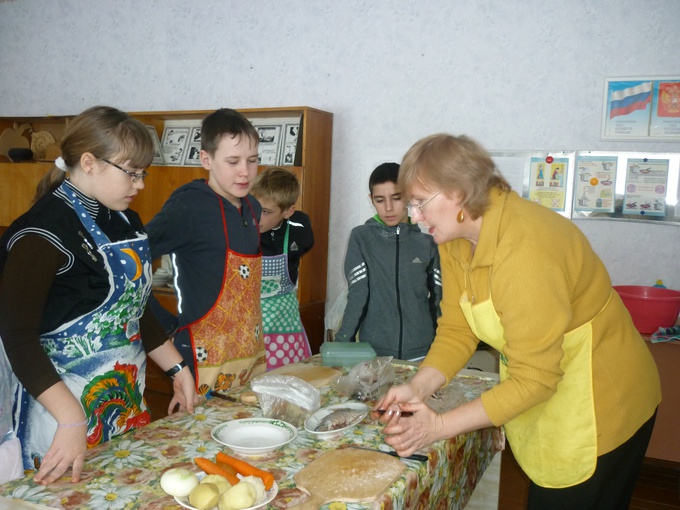 Результаты освоения программы по технологии выпускниками   школы
Личностные результаты: осознание  значимости предмета технологии как основного средства человеческой деятельности; положительное отношение к изучению  технологии, понимание  её необходимости, признание себя носителем    необходимой информации; принятие мысли о том, что технология,  – это показатели культуры человека; появление желания умело пользоваться языком, зарождение элементов сознательного отношения к  выполняемым заданиям.
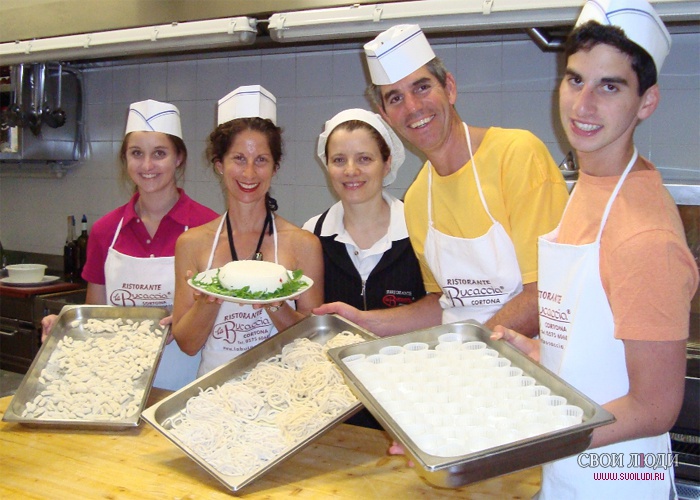 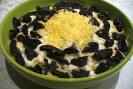 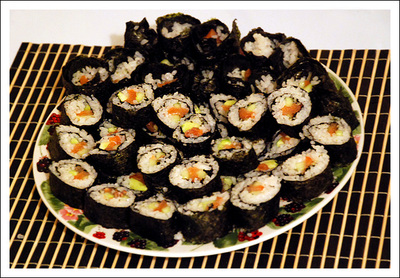 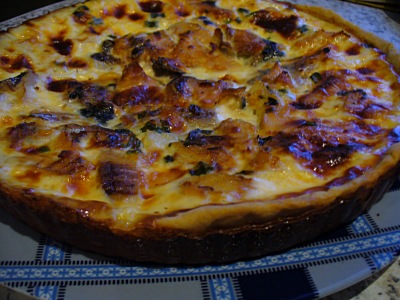 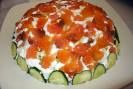 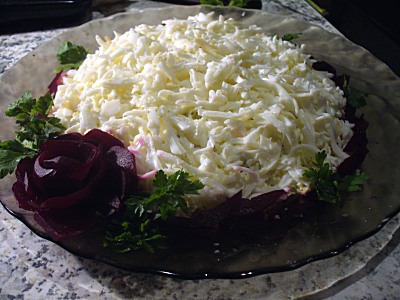 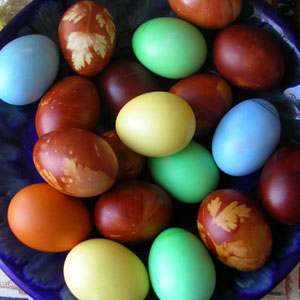 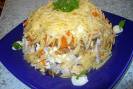 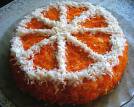 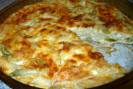 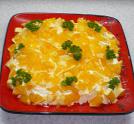 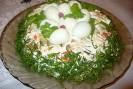 Системно-деятельностный подход
«Формирование любых личностных новообразований − умений, способностей, личностных качеств − возможно лишь в деятельности»

 (Л.С. Выготский)